Balzer J, Zeus T, Veulemans V, Kelm M
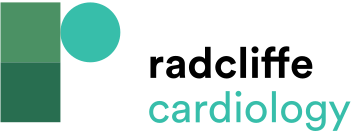 Release I of the EchoNavigator® System
Citation: Interventional Cardiology Review 2016;11(1):59–64
https://doi.org/10.15420/icr.2016.11.1.59
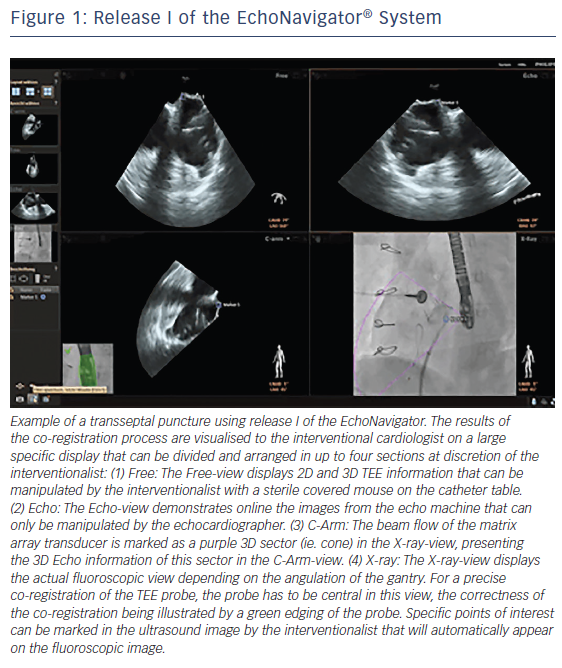